Welcome to The 2024-2025Annual Parent Meeting About the Benefits of the Title I Schoolwide Program
Glades Middle School			 
September 5, 2024
5:00 PM
Glades Middle School Auditorium
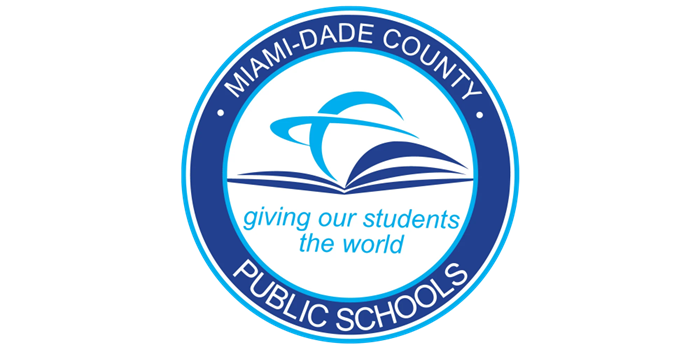 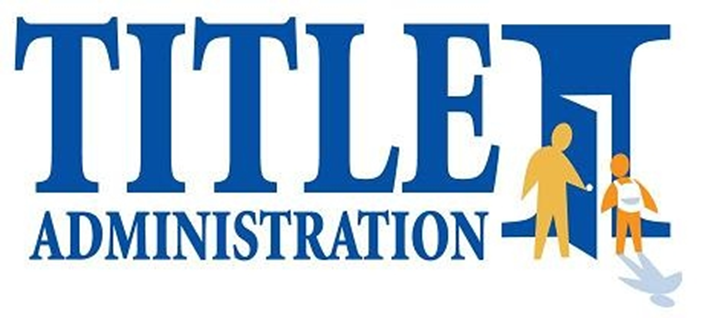 [Speaker Notes: Note: This presentation may be utilized for virtual and/or in person meetings. All schools are required to update the presentation with the school’s information (see highlighted sections on each slide). Suggested meeting duration is one hour and separate from Open House.

Ensure Annual Parent Meeting About the Benefits of the Title I Schoolwide Program sign in sheet is available for all participants.

Schools are encouraged to insert pictures/graphics/videos into their presentation. 

Families should be encouraged to provide input and feedback throughout the meeting. 

The purpose of this presentation is to provide required Title I information with parents and families as well as fully engage them with the presentation.

To engage the audience, the presenter may provide opportunities for participants to answer slide title questions, read slide information, ask questions, respond to questions, and share.

Other ideas to engage the audience; have students assist with the presentation, have a post-it note board for questions, have audience use technology (Phones, laptops, computer lab setting, iPad etc.) to follow along and use live links included in the presentation, take photos during the presentation and post, use links as virtual field trips and scavenger hunts to find information, use technology for participation during the presentation (examples: Kahoot, Mentimeter, Quizlet)

Please designate someone to take meeting minutes that follow the presentation topics and that can later be made available to parents/families and is kept in the Title I Compliance e-filing System.]
What topics will you learn about today?
Agenda
Meet Your School Team
All About Title I
Coordination with Other Federal Programs
Title I District-level Parent and Family Engagement Plan (PFEP)
Title I School-level Parent and Engagement Plan (PFEP)
Title I School-Parent Compact
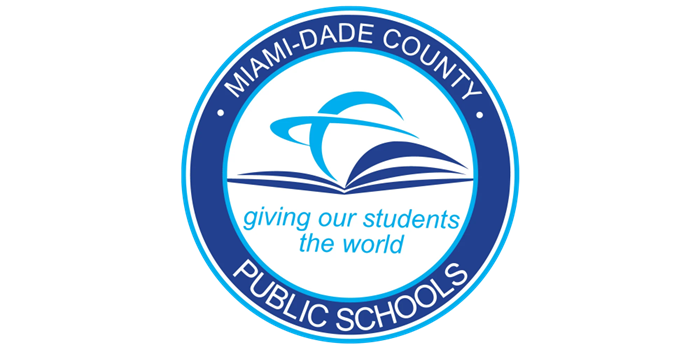 2
[Speaker Notes: Note: Slides #1, #2, and #3 (2 slides per page) should be printed and placed in folder VI.3 of the Title I School-level Compliance e-filing System with the meeting flyer in multiple languages, with the access and accommodations disclaimer, and the attendance records (in corresponding month) of the Title I School-level Compliance Filing system.

To engage participants - Ask the title question and have participants read bullets.]
What topics will you learn about today? (Cont’d.)
Parents, Families, and Schools Working Together
School Improvement Process (SIP)
School Achievement and Performance Data
Parent’s Right-to-Know
School-level Parent and Family Engagement Survey
Consultation and Complaint Procedures
School Contact Information
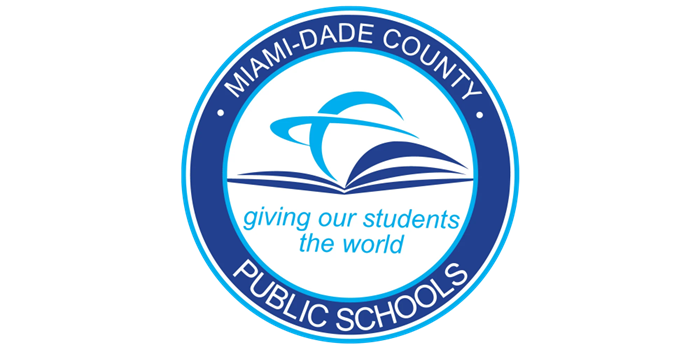 3
[Speaker Notes: Note: Slide #3 is a continuation of slide #2.

Note: Slides #1, #2, and #3 (2 slides per page) should be printed and placed in folder VI.3 with the meeting flyer in multiple languages, the disclaimer, and attendance records (in corresponding month) of the Title I School-level Compliance Filing system.

To engage participants - Ask the title question and have participants read bullets.]
Meet your School Team
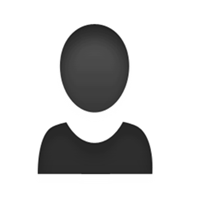 Cynthia Valdes-Garcia
Principal
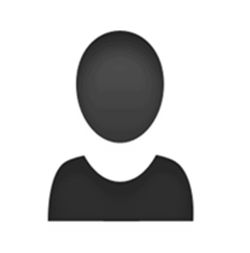 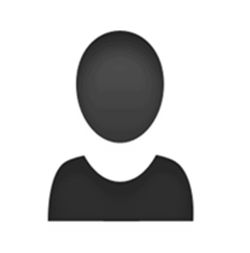 Elieser Siles
Assistant Principal
Cecilia Gonzalez
CIS/CLS
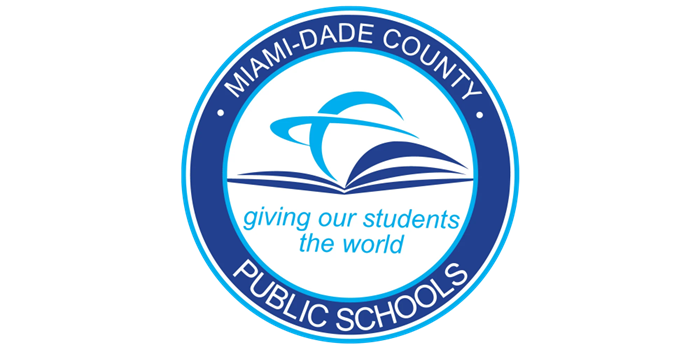 4
[Speaker Notes: Allow school staff to greet parents/families. Encourage school staff to insert pictures so parents and families may be able to view this presentation later if archived, and for easier identification of relevant staff.]
All About Title I
What is the purpose of this meeting?
Federal guidelines require Title I schools to hold an Annual Parent Meeting About the Benefits of the Title I Schoolwide Program to inform parents of Title I requirements and discuss their rights to be involved in the Title I Schoolwide Program. 





Glades Middle School is a Title I School.
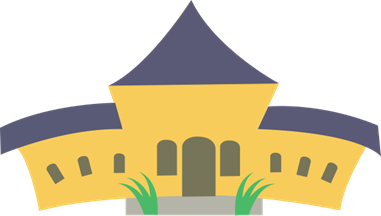 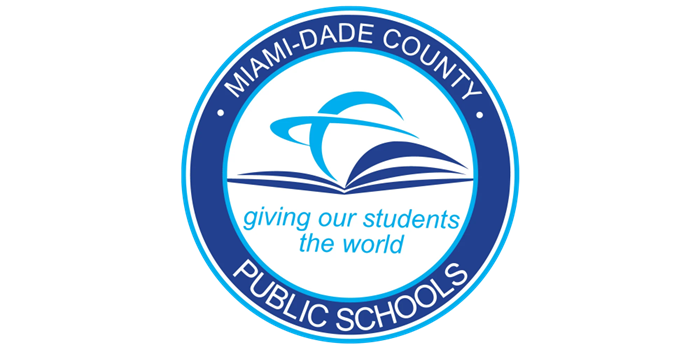 5
[Speaker Notes: Slides #5 and #6 go together.

If possible, include a welcome message on your website and marquee for students, parents & families. You may also include a slide showing the school marquee message.]
All About Title I (Cont’d.)
Title I is the largest federally funded education program under the Every Student Succeeds Act (ESSA)
It is designed to provide students with additional help in Reading, Language Arts, Mathematics, Science and Social Studies.  
The main objective is to support schools and districts to ensure that high quality education is equitable for all students.
The Title I Schoolwide Program is committed to helping schools close the achievement gap between disadvantaged and minority students and their peers.  
To learn more, please visit http://title1.dadeschools.net.  This website is designed to provide visitors with information relevant to Title I and to offer a clear understanding of the overall program.
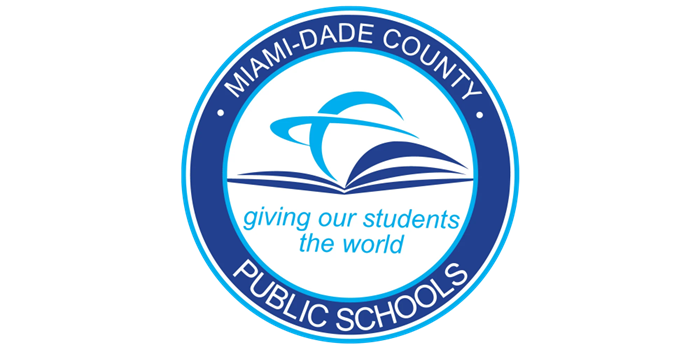 6
[Speaker Notes: To engage participants – Allow participants to provide input/enter comments/questions. Use this opportunity to ask questions (example, How many of you have heard of the Every Student Succeeds Act EESA? Yes/No, Does anyone know when it was signed into law? 2015).

To engage participants- Have participants use link to visit the Title I website.]
All About Title I (Cont’d.)
How does the ESSA and the Title I Parent and Family Engagement requirements help parents and families?
The school district and all Title I schools must allocate a portion of their Title I budget towards programs, activities, and procedures for parent and family engagement. 
The school district and all Title I schools must develop with parents and families a written Title I Parent and Family Engagement Plan (PFEP). This PFEP must be distributed to all stakeholders.
All Title I schools are required to collaborate with parents and families in the development of the School Improvement Process (SIP) and School-Parent Compact.
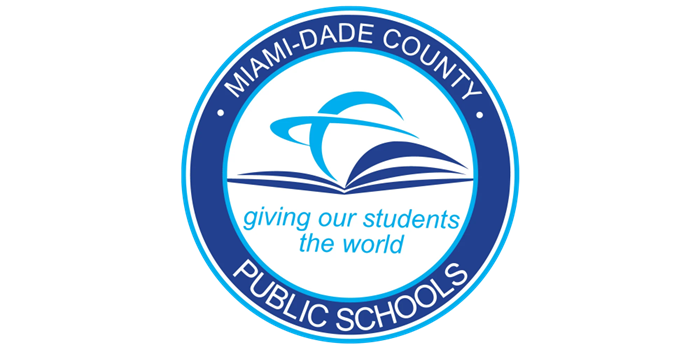 7
[Speaker Notes: Inform meeting participants that the 2024-2025 Title I School-level PFEP, District-level PFEP, SIP, and School Parent Compact will be located on the school’s website, the PRC/Area and the main office.

To engage participants – Have participants read the bullet points from the slide.
To engage participants – Use link to navigate school website and view documents.

To engage participants – Ask the title question and allow the opportunity for parents/families to share their comments. Read aloud some of the responses.]
All About Title I (Cont’d.)
Where can you access Title I Compliance Documents?
Documents are now available at your child’s school at the:
School’s Parent Resource Center or Parent Area
School’s Main Office
School’s Website
See flyer
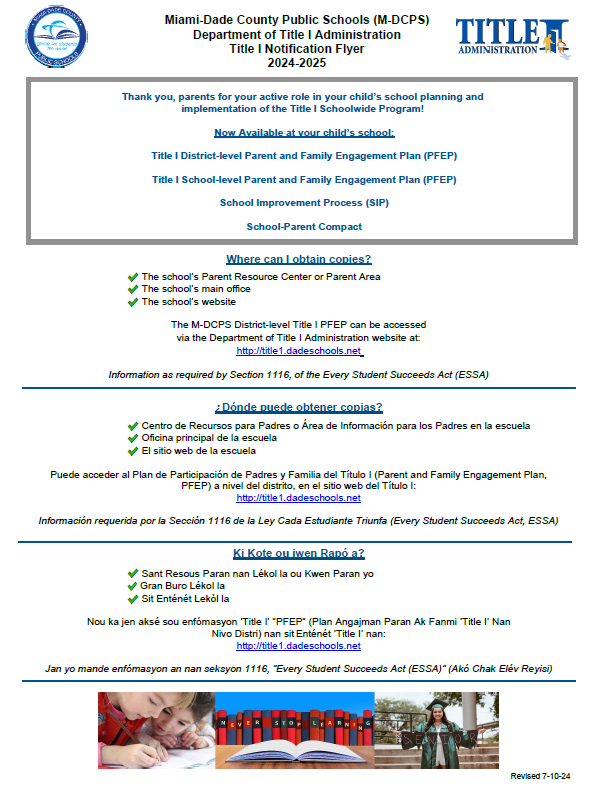 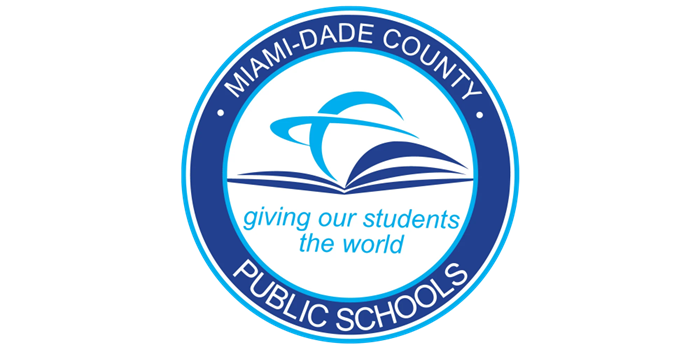 8
[Speaker Notes: Inform meeting participants of the availability of the Title I Parent Notification Flyer posted on the school’s website. The PRC/Area. Main Office,  and at title1.dadeschools.net. Provide directions for accessing the flyer.]
All About Title I (Cont’d.)
How is Title I Funding provided for your child’s school?
A portion of the Title I Schoolwide Funds are used to fulfill the parent and family engagement requirements in the ESSA law and provide supplemental materials and resources.  The Educational Excellence School Advisory Council (EESAC) is an additional meeting to discuss the details of Title I funding.
Schoolwide Funds
             Amount of funds allocated for this school year:
             $155,370.00
Title I Parent and Family Engagement Funds
             Amount of funds allocated for this school year:
             $2,000.00
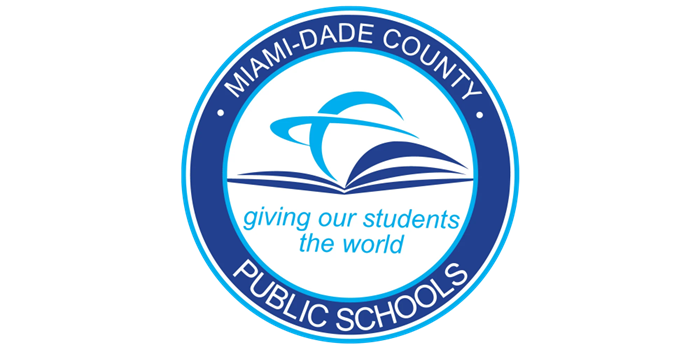 9
[Speaker Notes: Inform meeting participants that they may view additional information and guidelines on how Title I funds are to be utilized in the Title I Procedures Manual, located on the Title I website under the School-level Compliance tab. Provide the calendar/schedule of EESAC meetings to participants and invite them to attend. 

To engage participants – Ask for input regarding how to best allocate the school’s available Title I funds (share how the funds were used the previous year) allow participants an opportunity to respond. Read aloud some of the responses.  Ensure the responses are recorded in the meeting minutes.]
Coordination with other Federal      Programs
What other federal programs are offered at our school?
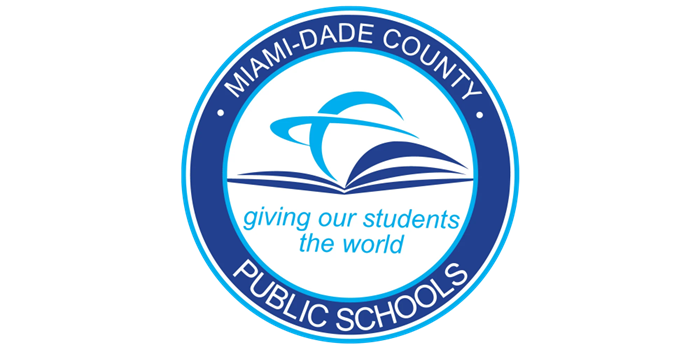 10
[Speaker Notes: Note: Schools should only include the federal programs available at their school. Describe how the school will coordinate and integrate parent and family engagement programs and activities with each Federal Program, as applicable.]
Title I District-level Parent and Family Engagement Plan (PFEP)
The District-level PFEP is a blueprint of how the District Local Educational Agency (LEA) and Title I schools will work together with parents and families to establish expectations for family engagement and explore strategies to improve student academic achievement.
The District-level PFEP describes how the District will:
Provide coordination, technical assistance, and other support necessary to assist schools in planning and implementing effective parent and family engagement activities; and
Conduct, with meaningful involvement of parents and families, an annual evaluation of the content and effectiveness of the parent and family engagement plan towards improving the academic quality of all schools served under Title I, Part A.
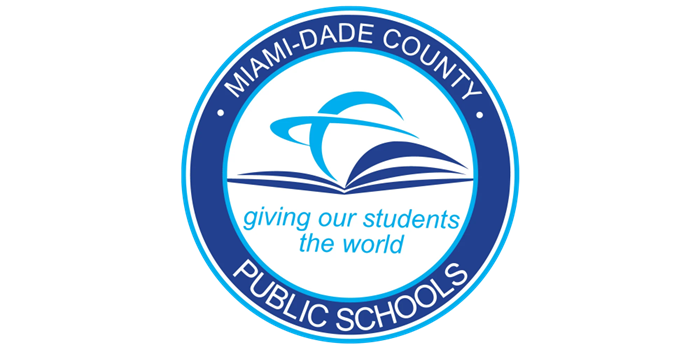 11
[Speaker Notes: Schools may include a link to the Title I District-level PFEP on this slide and provide directions for accessing it on the school’s website.

To engage participants – Ask where can the District-level PFEP be located? (Title I web site, school web site, PRC/Area, and the main office)]
Title I School-level Parent and Family Engagement Plan (PFEP)
The Title I School-level PFEP is a blueprint of how Glades will work together with parents, family members, and the community to establish expectations for family engagement and to explore strategies to improve student academic achievement.
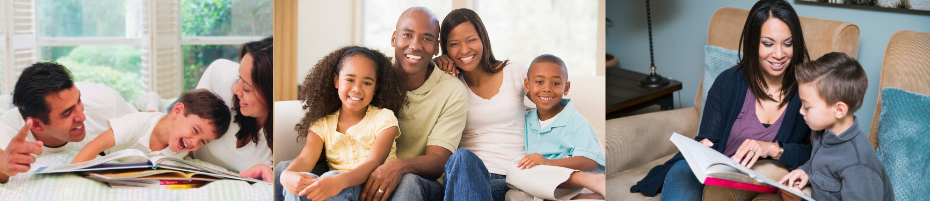 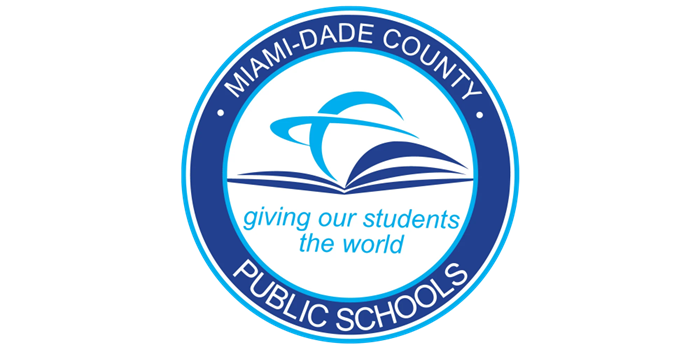 12
[Speaker Notes: Note: Slides #12, #13, and #14 go together.

Ensure the topic, Title I School-level PFEP is recorded in the meeting minutes.

To engage participants - Allow meeting participants to provide feedback on the information presented. Ask if there are any questions/feedback.

To engage participants - Provide an opportunity for meeting participants to share how they prefer to receive information from the school.]
Title I School-level Parent and Family Engagement Plan (PFEP) (Cont’d.)
Our Title I School-level PFEP describes how our school will:
Convene an annual meeting to inform parents and family members of their rights to be involved in the Title I program; Parent meetings are held at flexible times to maximize parental involvement.
Provide parents and family members with timely information about Title I programs; School Messenger, Flyers, School Website.
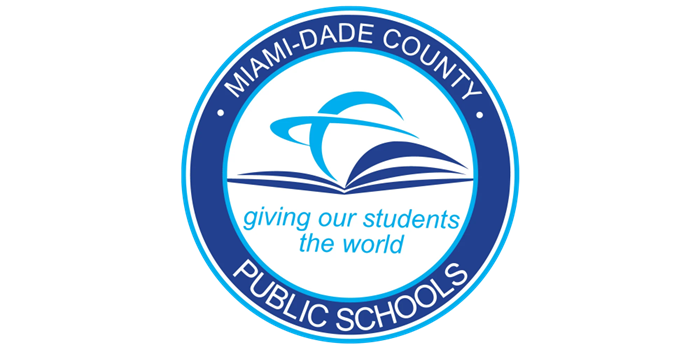 13
[Speaker Notes: Note: Slides #12, #13, and #14 go together.

Ensure the topic, Title I School-level PFEP is recorded in the meeting minutes.

At this time, you may provide the opportunity for the EESAC Chairperson to greet meeting participants and invite them to the next EESAC Meeting. An EESAC representative should inform meeting participants how they may access the EESAC calendar for upcoming meetings and provide information/directions for  virtual meetings, as applicable.]
Title I School-level Parent and Family Engagement Plan (PFEP) (Cont’d.)
Involve parents and families in the process of planning, reviewing, and improving documents required by the Title I Program and schoolwide activities in an organized and ongoing timely manner;
Assist parents and families in understanding academic content standards, assessments, and how to monitor and improve the  academic achievement of their children through Parent Teacher Conferences and Articulation Meetings.
Provide training to assist parents and families of students enrolled in schools implementing the Title I Schoolwide Program to improve academic achievement. Hold Parent Conferences and provide services through the Parent Resource Center.
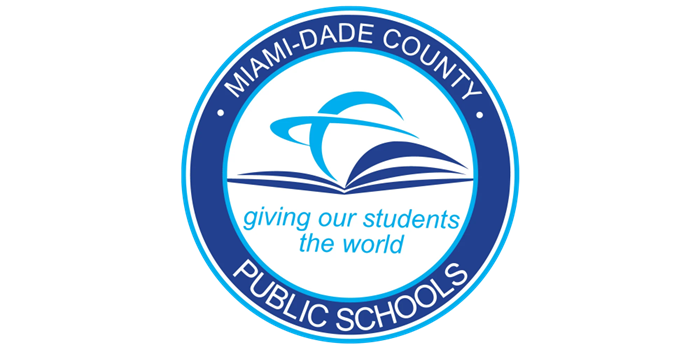 14
[Speaker Notes: Note: Slides #12, #13, and  #14 go together.

Ensure the topic, Title I School-level PFEP is recorded in the meeting minutes.

To engage participants - Schools may share the new platform Schoology iStation, with meeting participants . You may take this opportunity to survey meeting participants to inquire if they have assisted their children with utilizing this platform.]
Title I School-Parent Compact
Each Title I school must have a School-Parent Compact that is developed jointly by parents and school personnel.
The compact sets out the responsibilities of the students, parents, and school staff in striving to raise student academic achievement. 
The compact will be discussed and amended during parent-teacher conferences and documented in a teacher communication log (K-5 only).
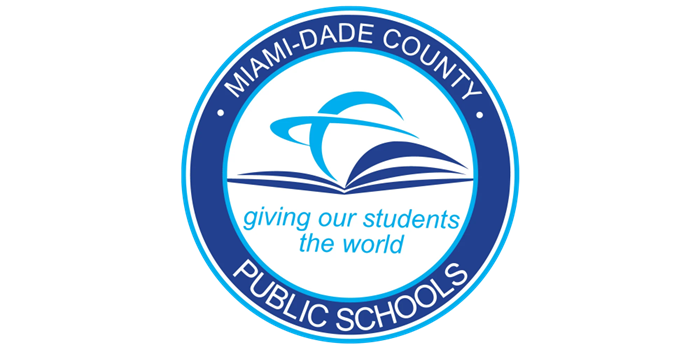 15
[Speaker Notes: To engage participants – Access the School-Parent Compact using the link and review/discuss the School-Parent Compact with participants and allow time for feedback/comments.]
Parents, Families and Schools Working Together
What does school and parent collaboration look like?
Our school offers activities, training sessions, workshops, and parent/teacher conferences at flexible meeting times and a Parent Resource Center/Area;
School and parent partnerships are built within advisory councils such as the Educational Excellence School Advisory Council (EESAC), the Title I District Advisory Council (DAC), and the South Region Parent Advisory Council (PAC); and
Title I DAC and Region PAC members are representatives of parents who consult with the District Title I DAC on the planning and implementation of the Title I Schoolwide Program.
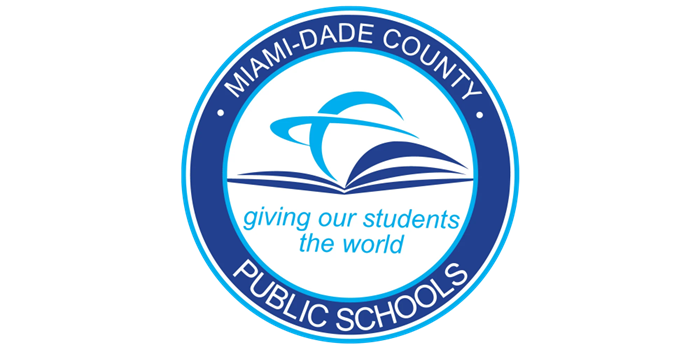 16
[Speaker Notes: Note: Slides #16 and #17 go together.

To engage participants – Survey parents regarding their input on how to best collaborate with the school.

Inform meeting participants of the method the school will utilize to inform parents/families of upcoming meetings, etc. Describe how meeting notices/invites (including virtual meetings) will be sent/made available to parents/families. Describe how the school will keep all parents informed, specifically parents who may be unable to attend virtual/in person meetings (ex. archived virtual meetings).]
Parents, Families and Schools Working Together (Cont’d.)
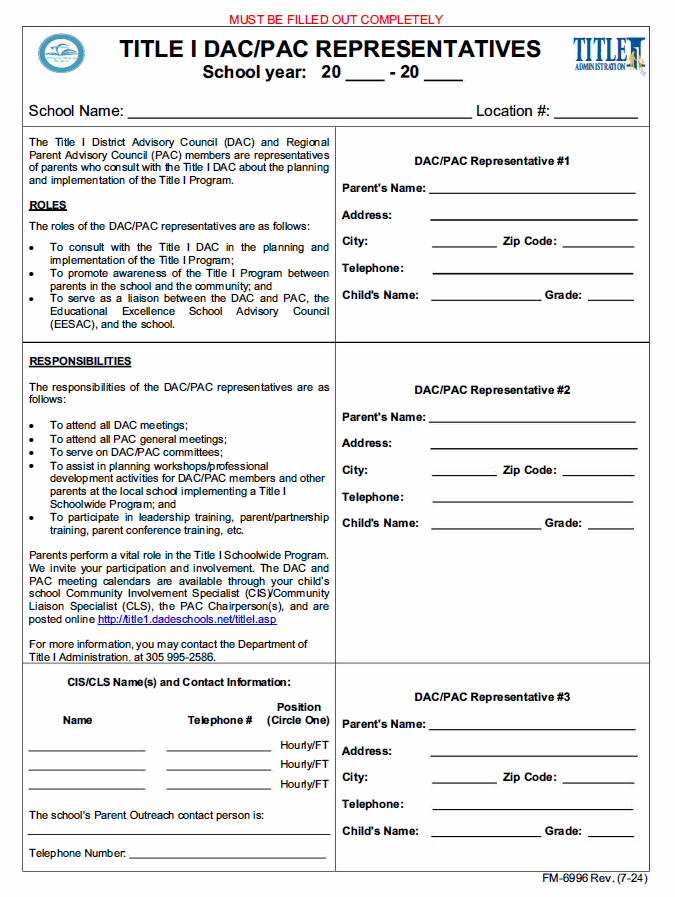 The school conducts elections for Title I DAC/PAC Representatives.
Open the floor for nominations for parents to serve as DAC/PAC Representatives, for your school. Complete DAC/PAC form FM-6996.
Title I DAC/PAC Representatives (FM 6996)
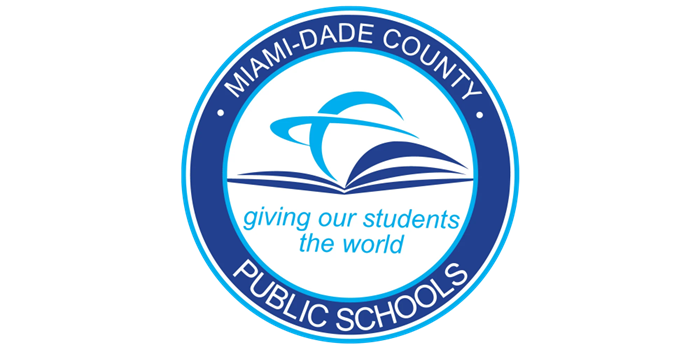 17
[Speaker Notes: Note: Slides #16 and #17 go together.

To engage participants – Open the floor for nominations to service as Title I DAC/PAC Representatives for your school. 

Inform meeting participants that the Title I District Advisory Council and Parent Advisory Council Meetings will be conducted in-person and virtually.  Additional information regarding the Title I DAC and PAC meetings will be forthcoming. Encourage meeting participants to visit the Title I Website for additional information regarding Title I DAC and PAC.]
School Improvement Process (SIP)
What is our School Improvement Process (SIP)? 
The School Improvement Process (SIP) at Glades is the process to develop a plan with all stakeholders to be utilized by our school to review data, set goals, create an action plan and monitor progress.
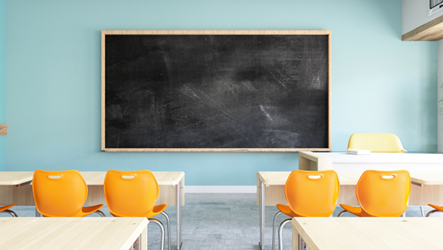 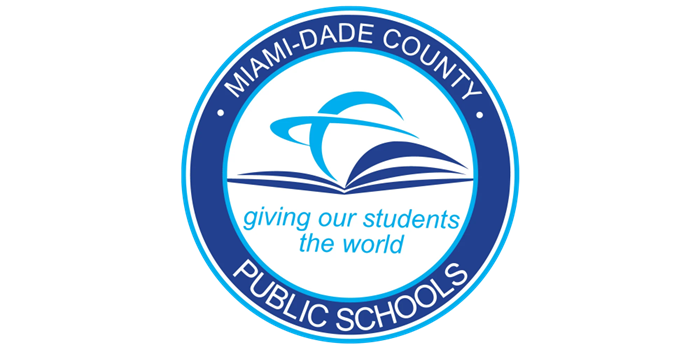 18
[Speaker Notes: Note: Slides #18 #19, and #20 go together.

Remind meeting participants where they can view the SIP.]
School Achievement and Performance Data
Our School’s Goal for 2024-2025

               ELA: 	       From _61%_ to _66%_
	   
	   Math:       From _55%_ to _60%_
	  
 	    
	   Attendance: From_93.8%_to_94.8%_
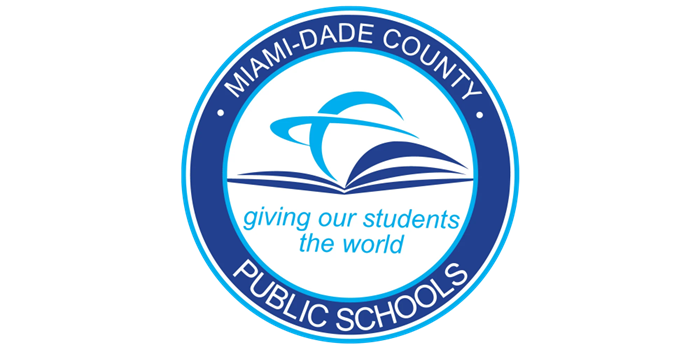 19
[Speaker Notes: Note: Slides #18 #19, and #20 go together.]
School Achievement and Performance Data (Cont’d.)
How do we use our school achievement data?
Our school uses data to align the curriculum to State and District academic standards.
Our instructional practices are adjusted based on the findings of the assessment data.
For further details about our school achievement data, we invite you to attend the EESAC meetings throughout the school year.
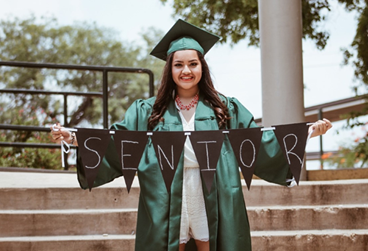 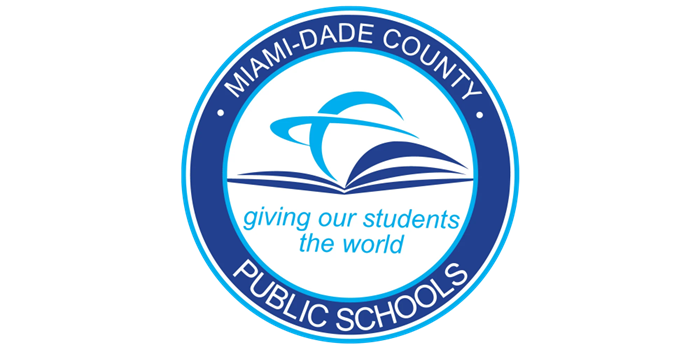 20
[Speaker Notes: Note: Slides #18 #19, and #20 go together.


To engage participants - Allow the opportunity for meeting participants to provide input/feedback. You may ask questions based on the information discussed.]
Parent’s Right-to-Know
Parents have the right to request and receive timely information regarding the professional qualifications of their child’s teachers and paraprofessionals.
Parents must be notified if their child is assigned to, or taught by, a teacher who does not meet state certification requirements for the grade level or subject area for four (4) or more consecutive weeks.
Parents should be provided information regarding the level of academic achievement of their child on State required academic assessments. 
To the extent that it is feasible, information must be in a language that parents can understand.
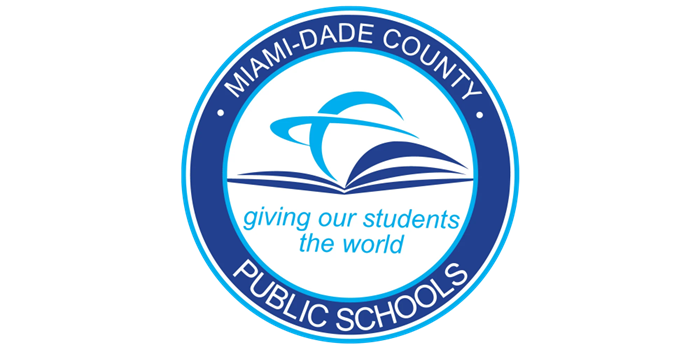 21
[Speaker Notes: Inform meeting participants how each Parents Right-to-Know communication will be provided by the school.]
School-level Parent and Family Engagement Survey
Please complete the 2024-2025 Title I School-level Parent and Family Engagement Survey distributed today.
The results of this survey will be utilized to help in the development of the School-level Title I Parent and Family Engagement Plan (PFEP), and to plan future parent and family engagement activities, events, and workshops at Glades Middle School.
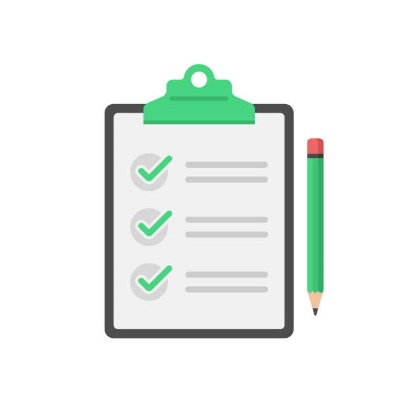 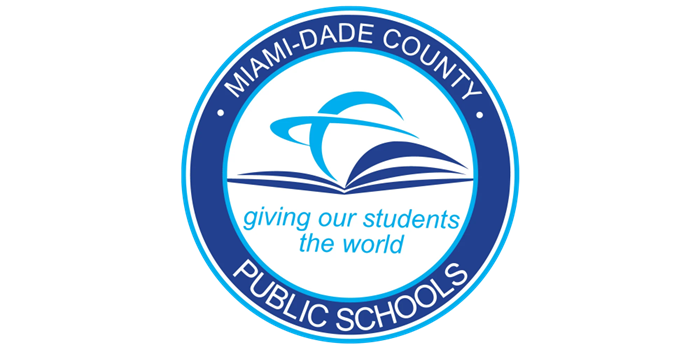 22
[Speaker Notes: Encourage meeting participants to complete and submit the 2024-2025 School-level Title I  Parent and Family Engagement Survey. Inform parents/families how they may gain access to the survey in multiple languages and the method for the submission of the survey.  Share link to survey on the school’s website. Have paper surveys available for participants to complete.

Note: The CIS/CLS (or School-level Compliance Facilitator in the absence of a CIS/CLS) will complete Compilation of Survey Results using template from Title I School-level Compliance Collaboration Site – Folder VI.4.]
Consultation and Complaint Procedures
A student, parent or employee, who in good faith believes that the District has violated federal and state law pertaining to the delivery of Title I services and programs, may take action to resolve these allegations. 
More information can be found in the Parent and Family Engagement Section of the 2024-2025 Title I Procedures Manual, pages 14-15.
Parent and Family Engagement Section of the 2024-2025 Title I Procedures Manual
2024-2025 Title I Procedures Manual
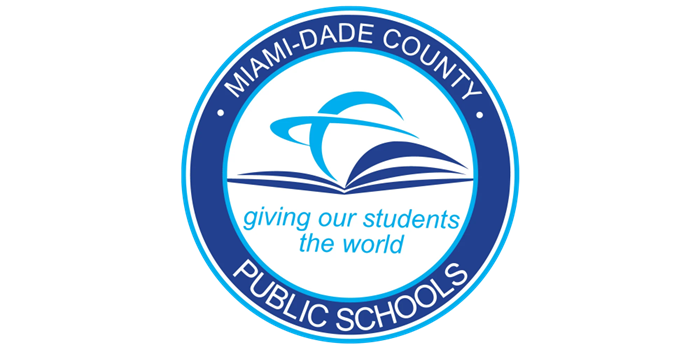 23
[Speaker Notes: An administrator will include an overview of the Consultation and Complaint Procedures at the school as stipulated in the Title I Consultation and Complaint Procedures (See page 14-15 of the 2024-2025 Title I Procedures Manual).]
School Contact Information
How can you contact our school?

         Glades Middle School
        9421 SW 64 Street
        Miami, Florida 33165
        305-271-3342
        Cecilia Gonzalez,     mcgonzalez@dadeschools.net
        Elieser Siles,            esiles@dadeschools.net
        8:00 AM – 4:00 PM
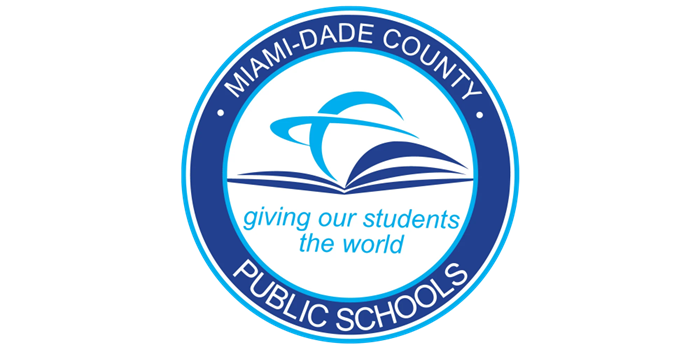 24
Questions?
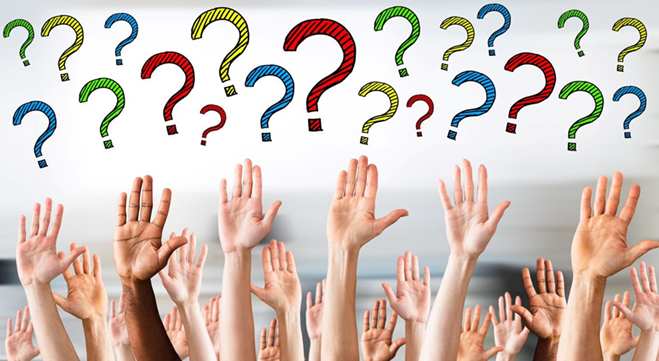 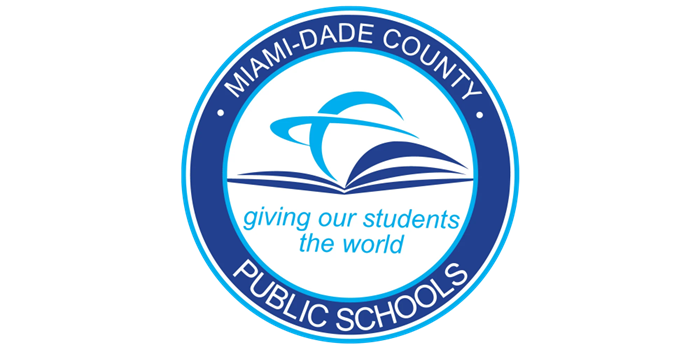 25
[Speaker Notes: Address questions and concerns from participants. Inform how the school will respond to all questions/concerns posed/posted on the post-it note question board during the meeting if time does not permit.]
Comments/Feedback
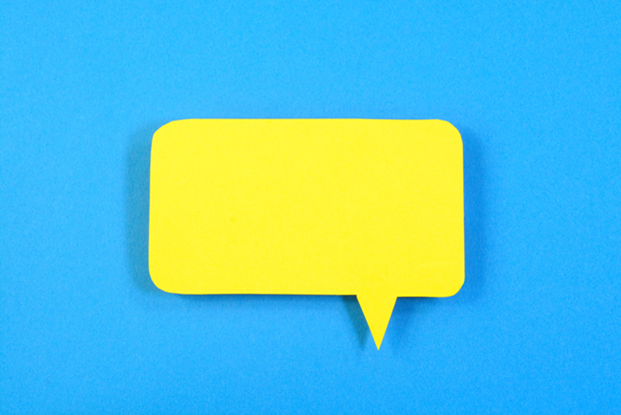 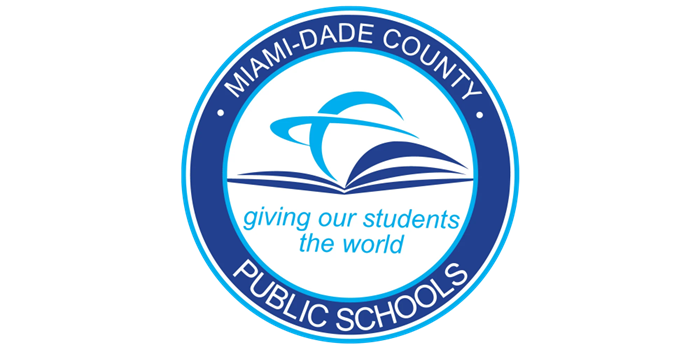 26
[Speaker Notes: Save attendance documents, comments, and feedback that were submitted via the meeting.]
Thank you for being a member of our Title I Family!
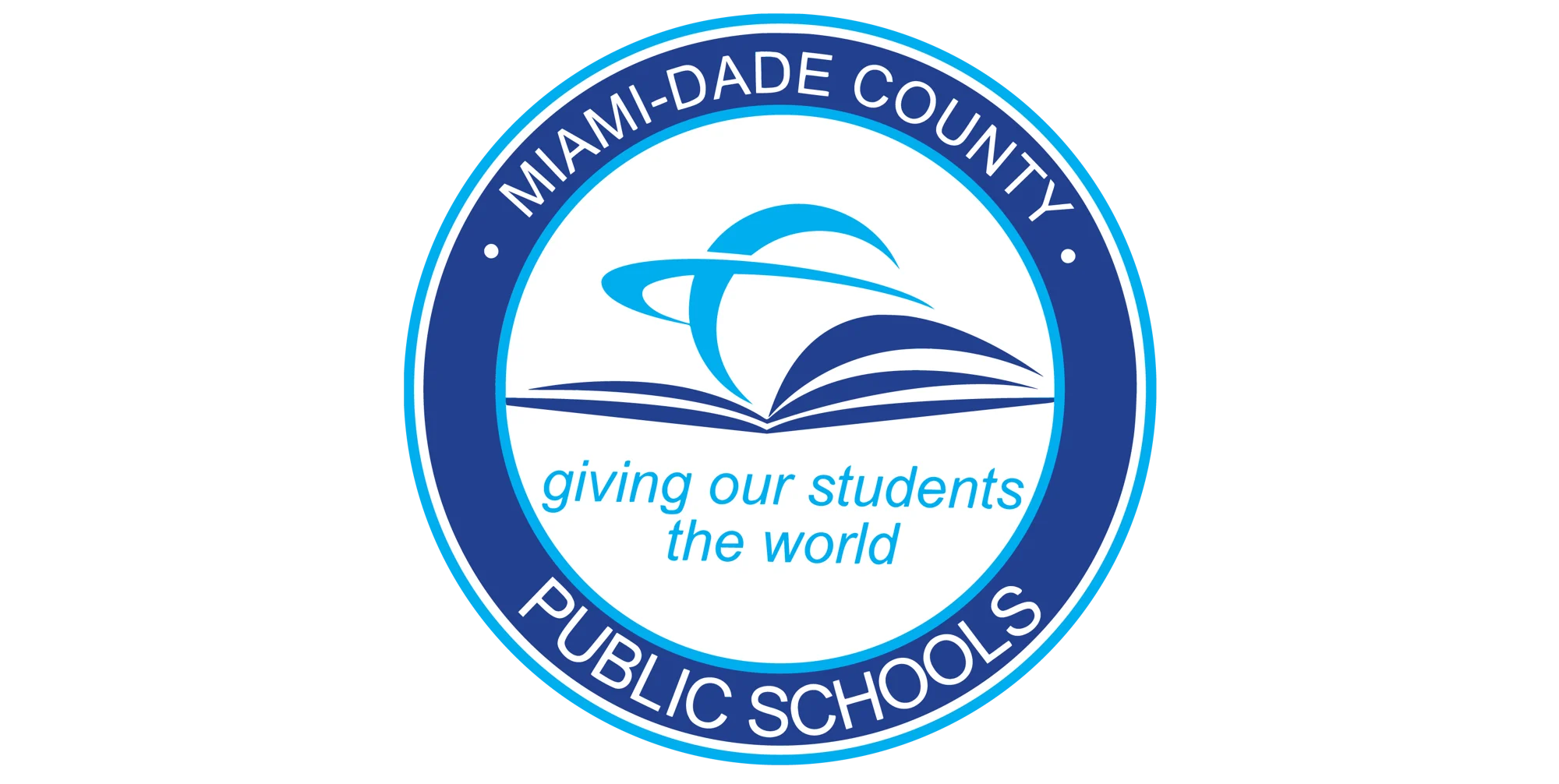 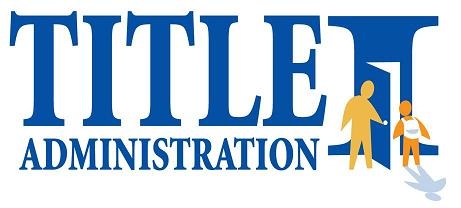 [Speaker Notes: Thank you for  your continued support of the Title I Schoolwide Program.]